2023/10
太陽光外灯　詳細（2023年）
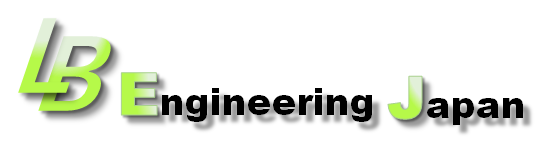 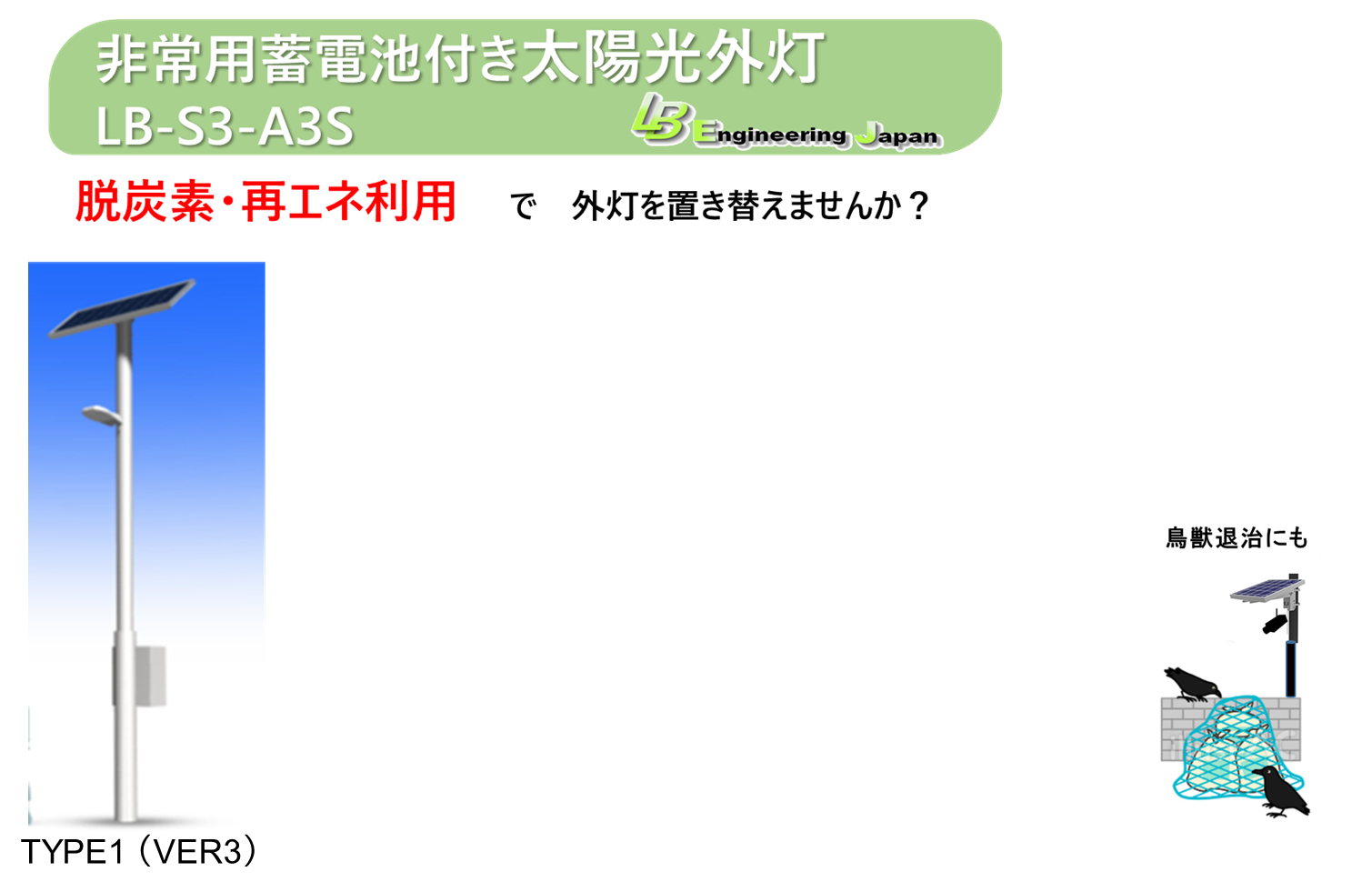 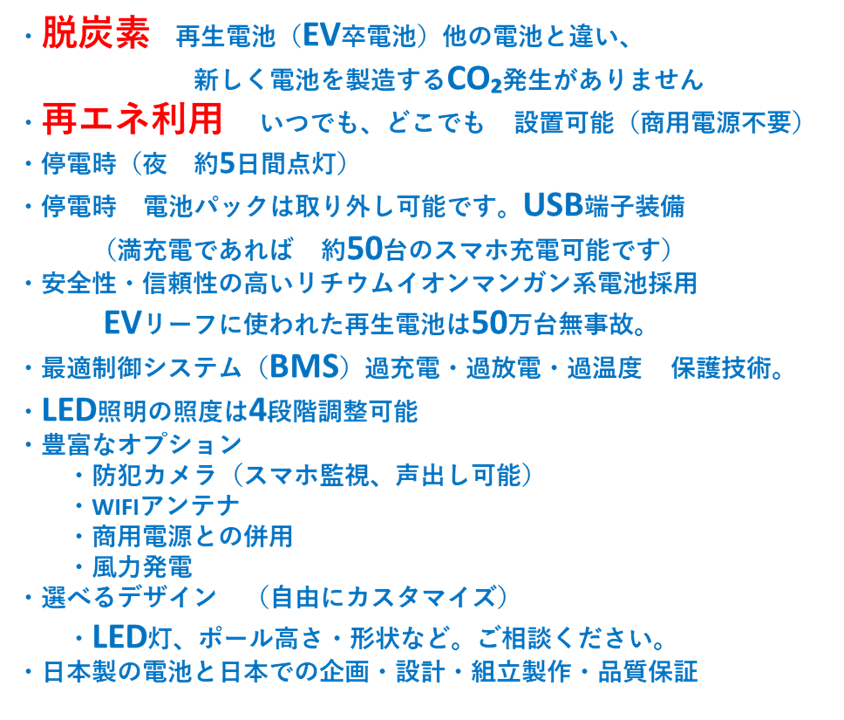 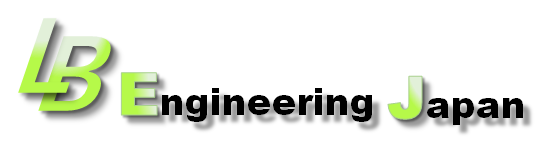 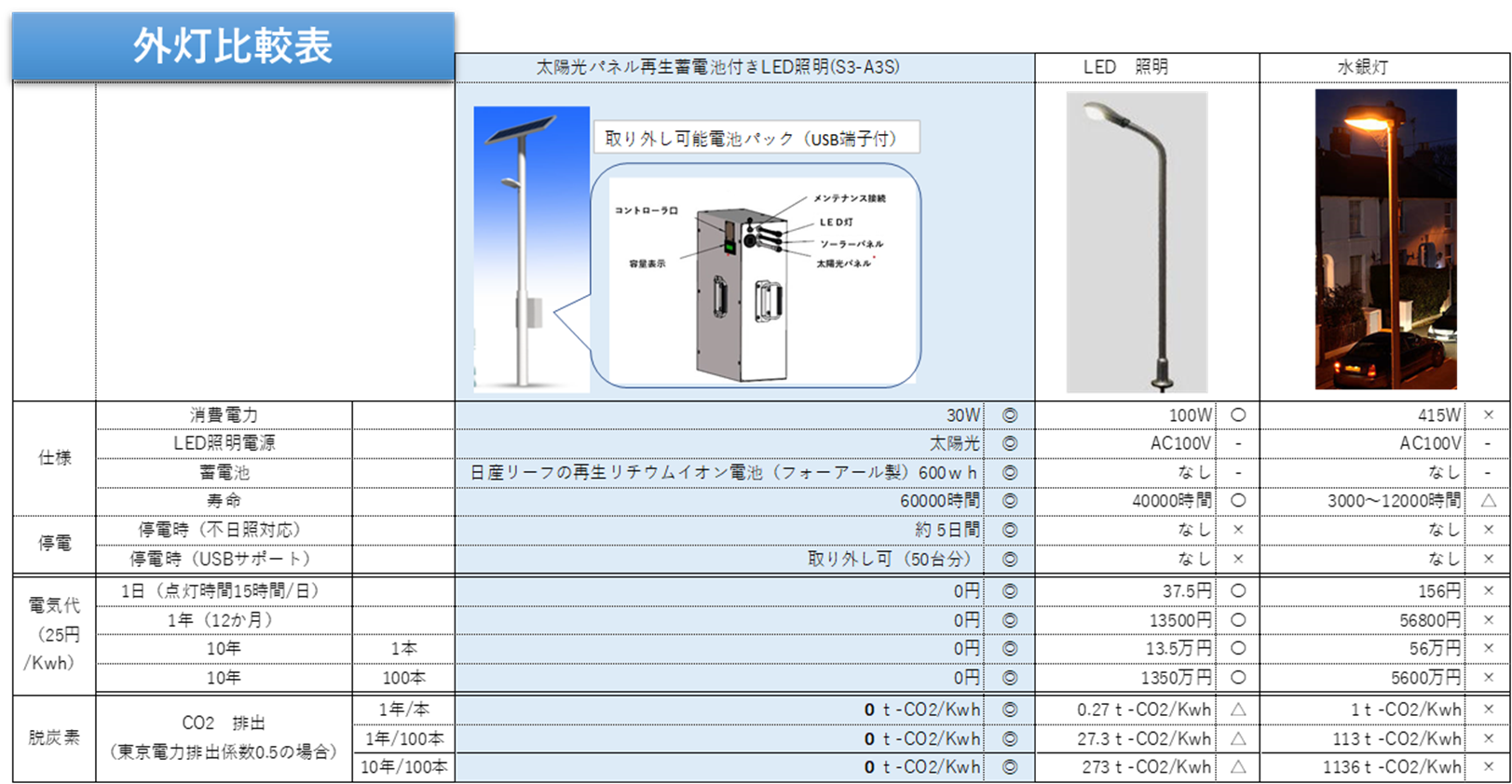 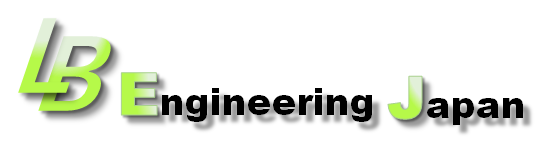 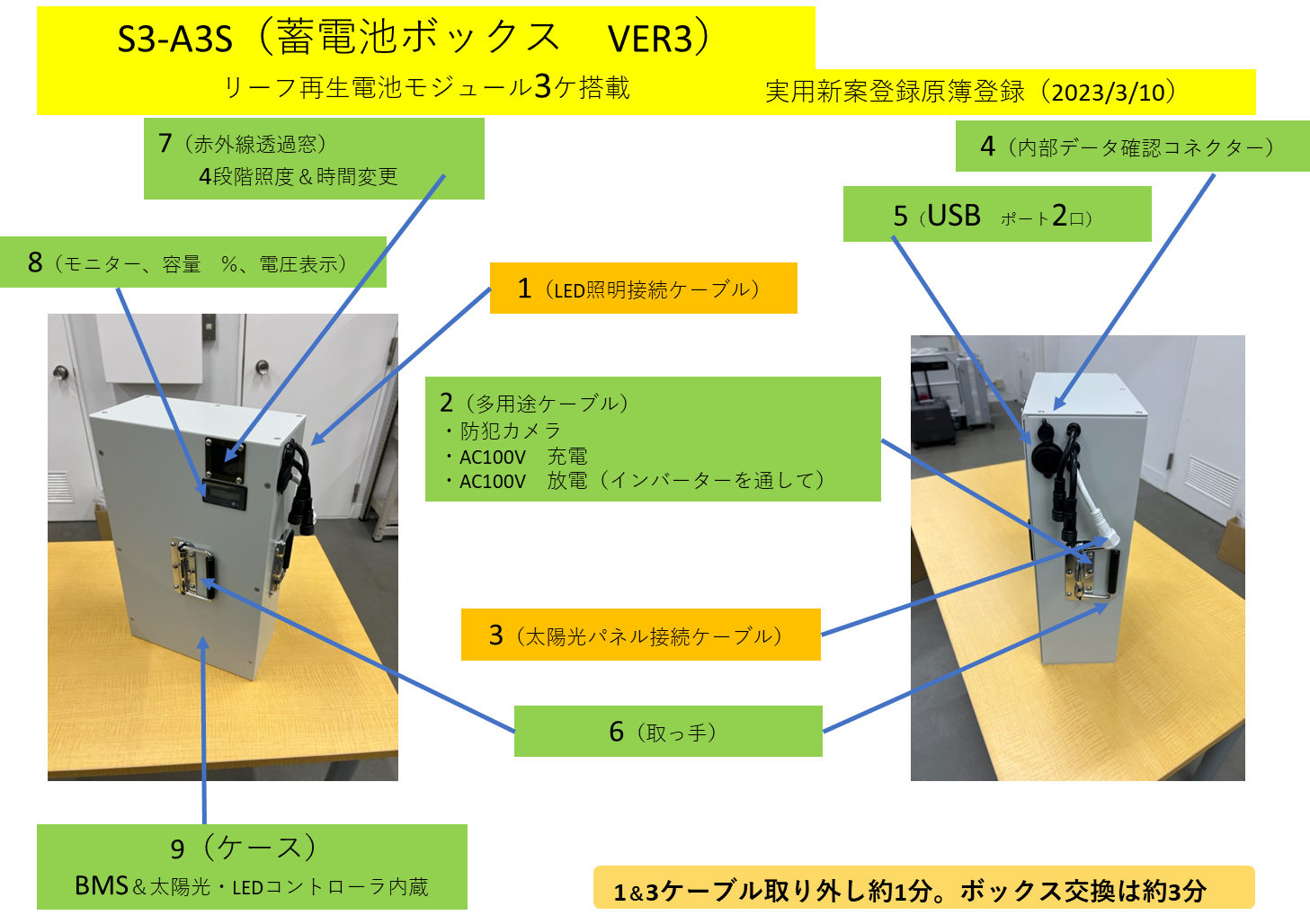 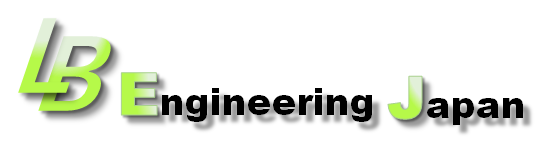 2023/05
太陽光外灯　実績（2023年）
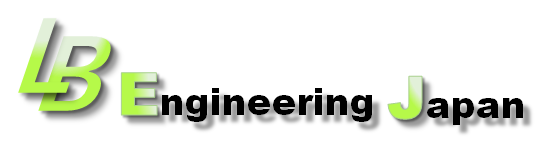 電池容量変化　2022/8
試作機　（横浜開発センター）
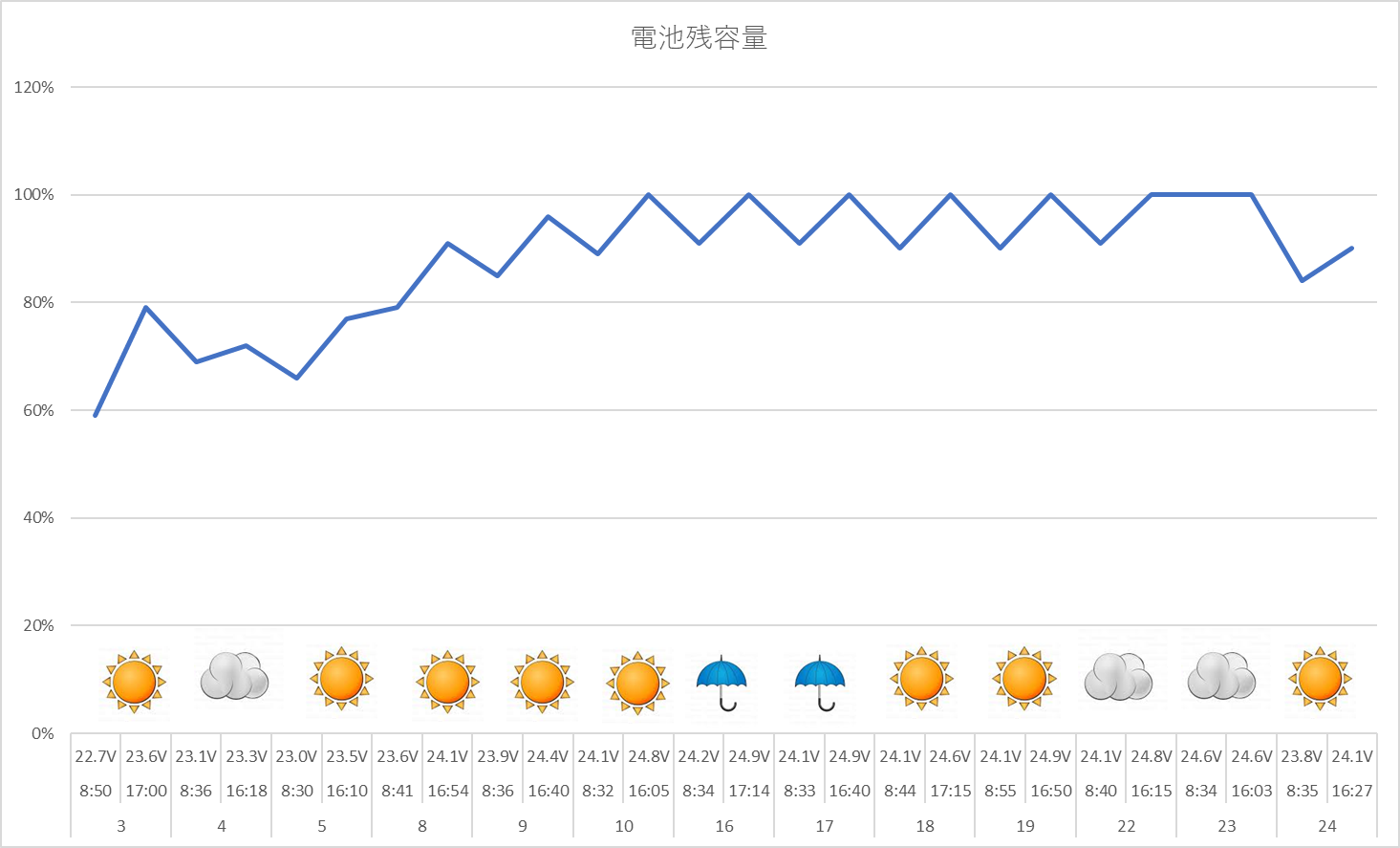 （防犯カメラ設置中）
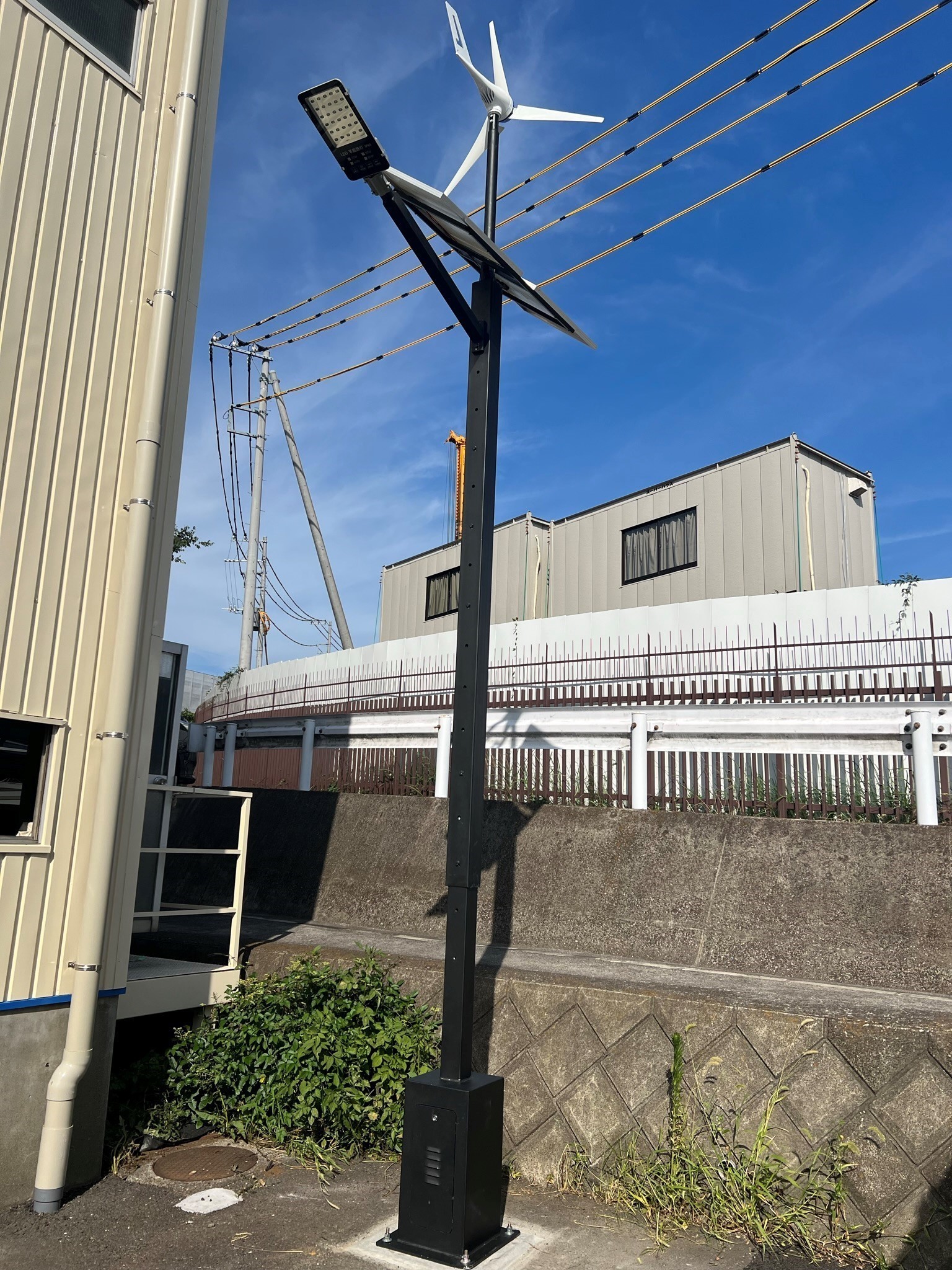 雨でもほぼ容量は減りません。
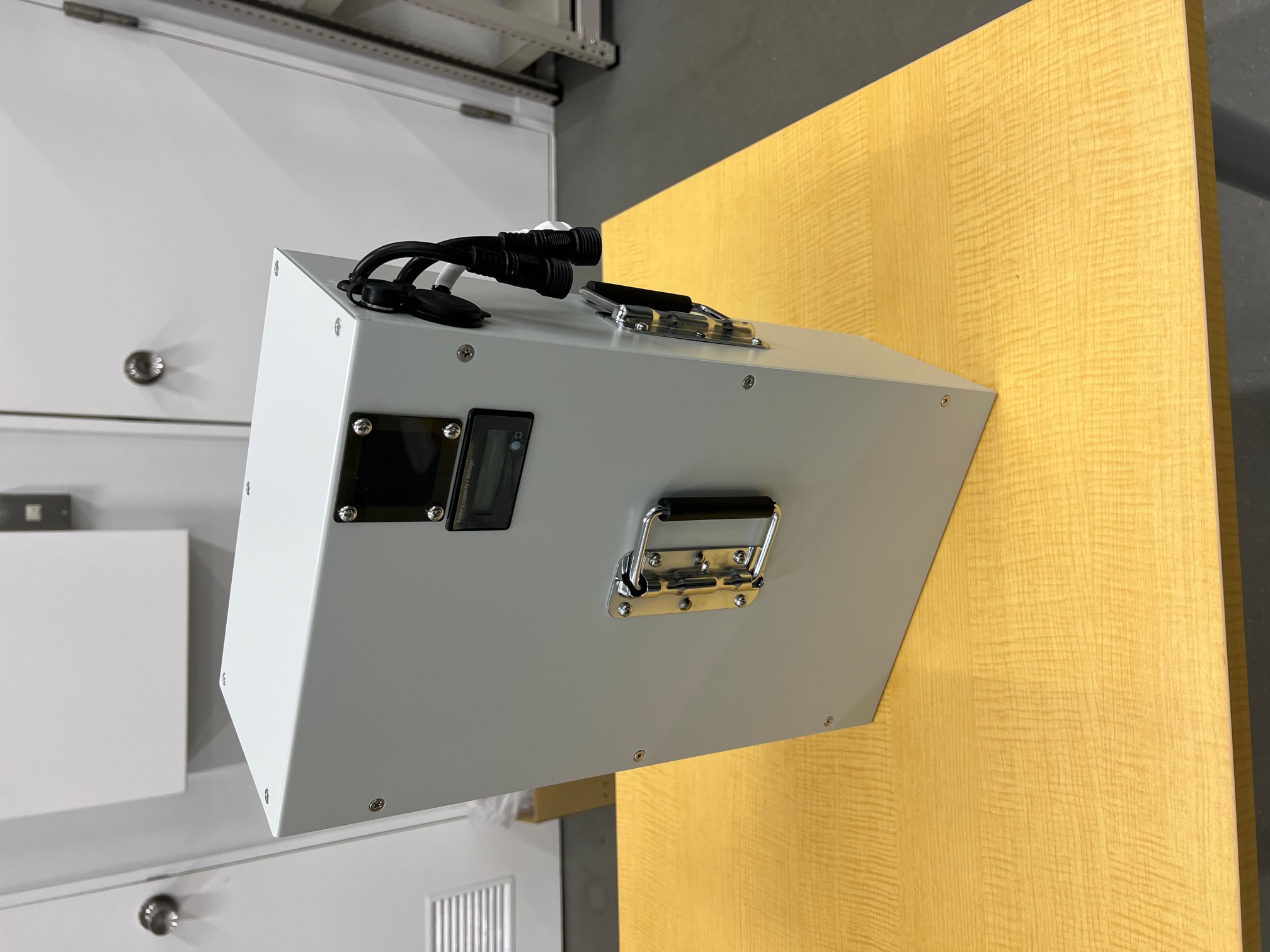 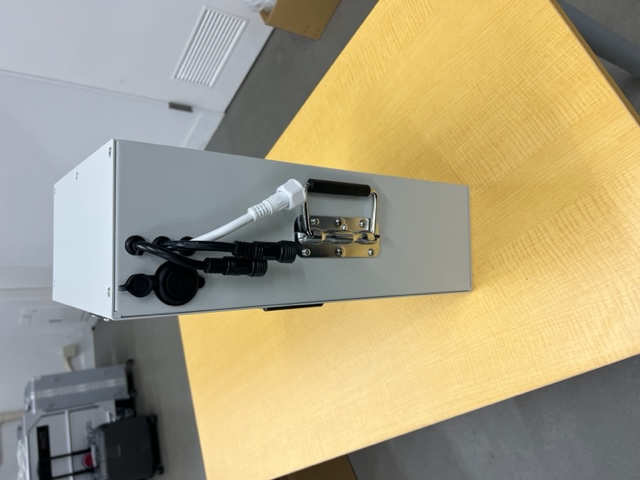 非常用蓄電池（VER3）
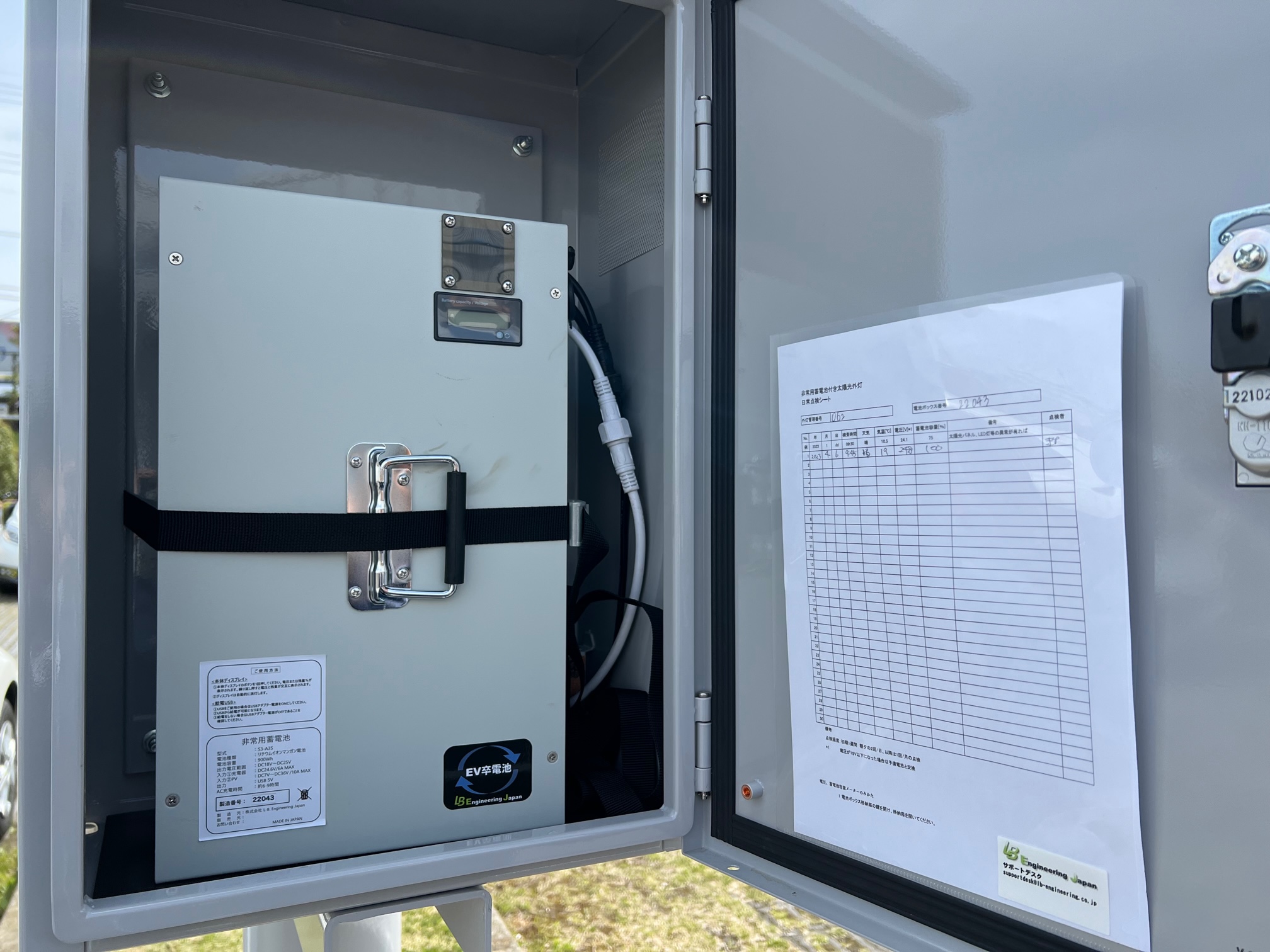 N社　（神奈川県）　43灯　設置　2023/3
AC100Vインバータも購入、マイクスピーカーとして使用
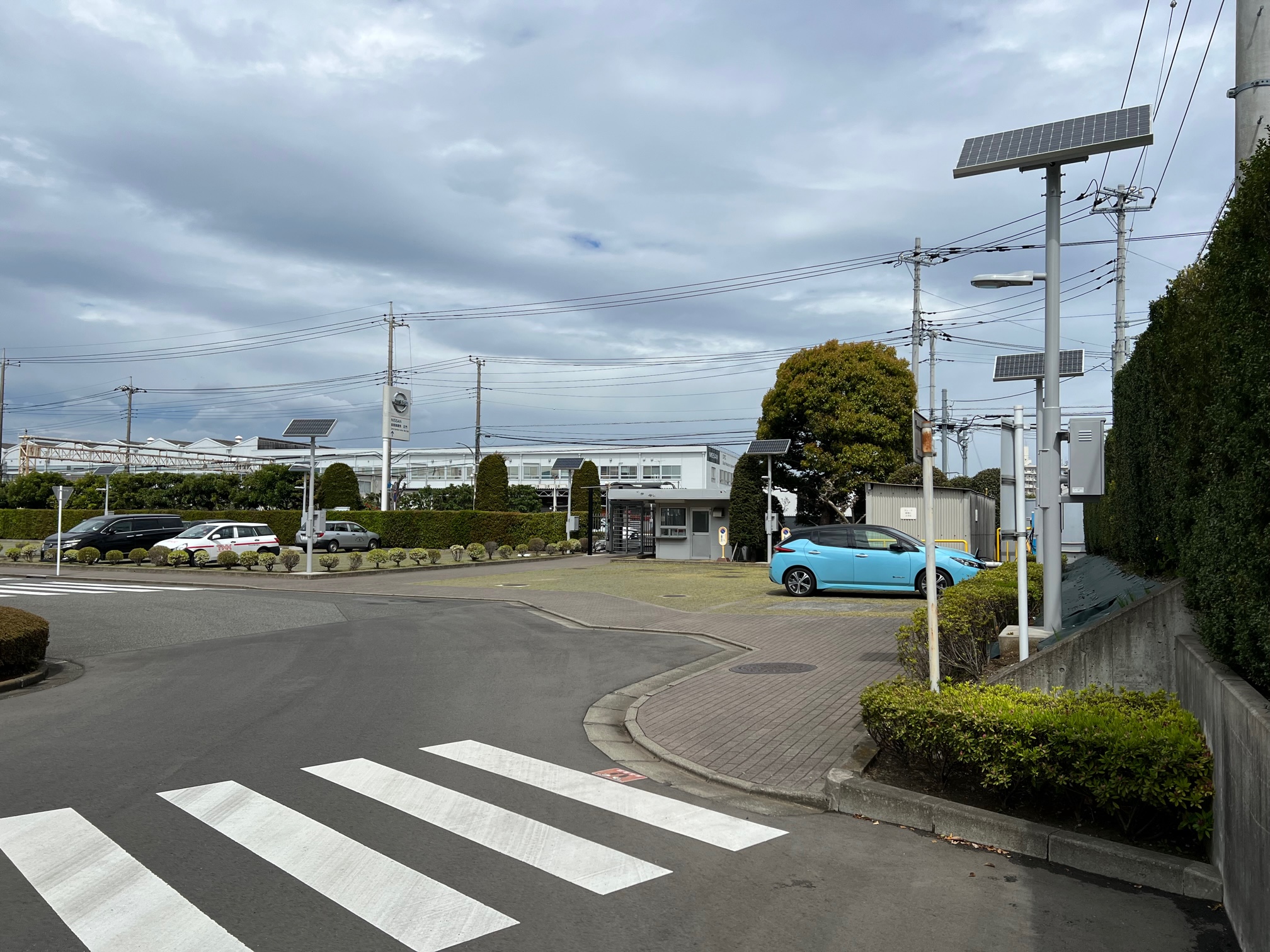 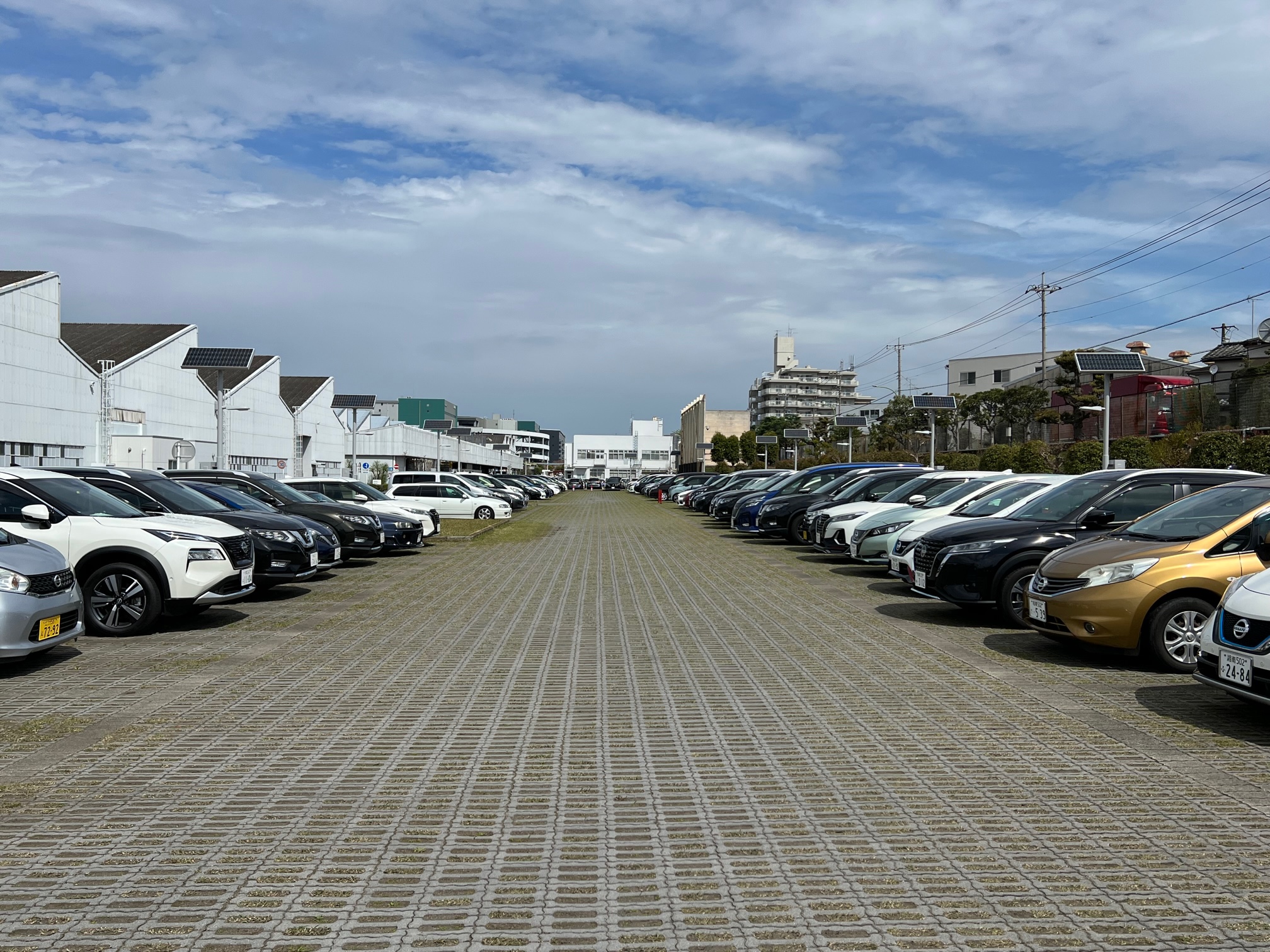 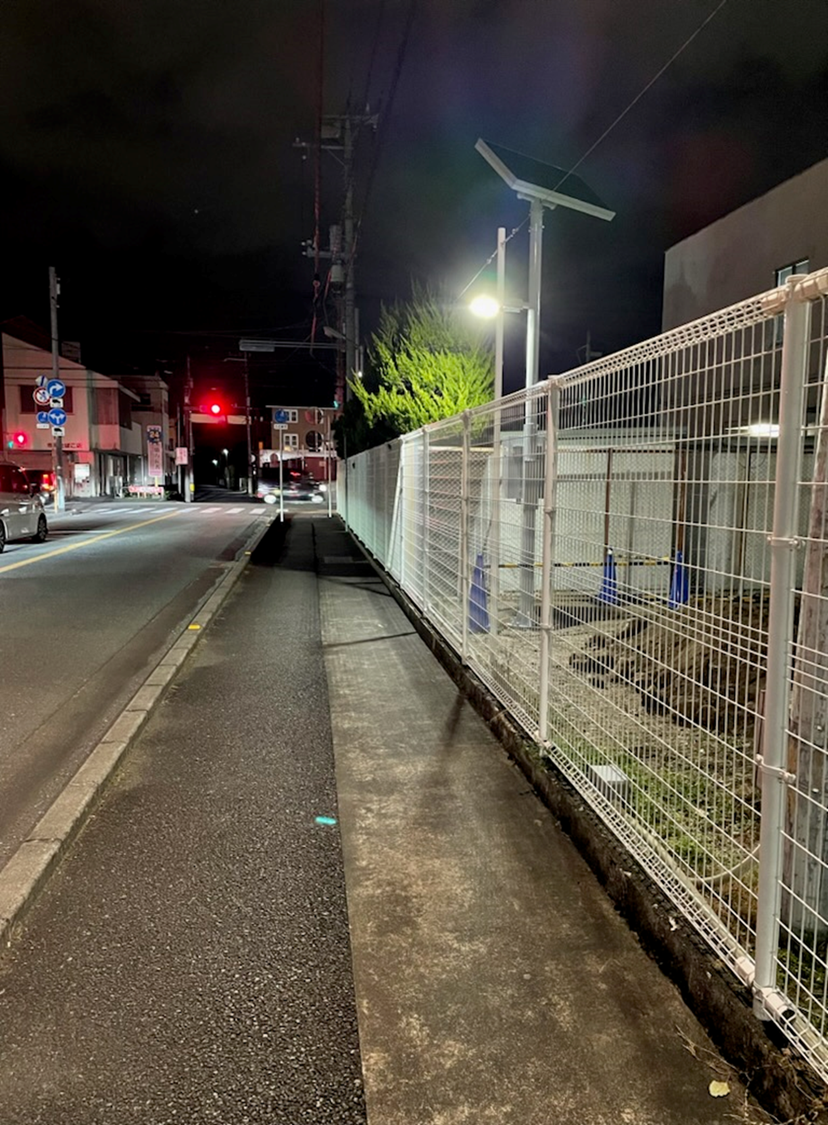 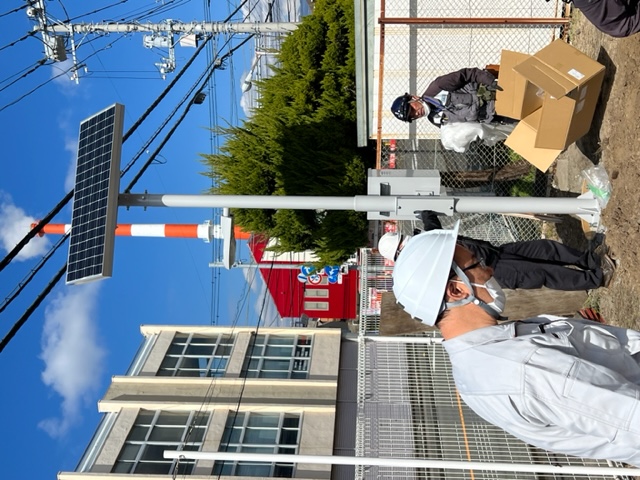 J社（富士市）13灯　2023/3
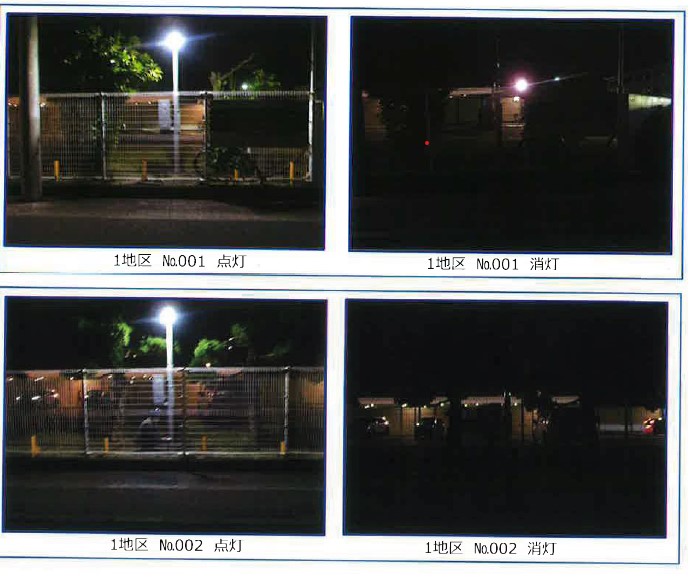 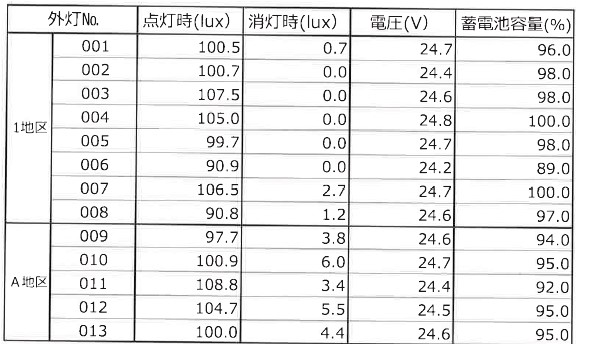 日産東京（東京町田）4灯　2023/3
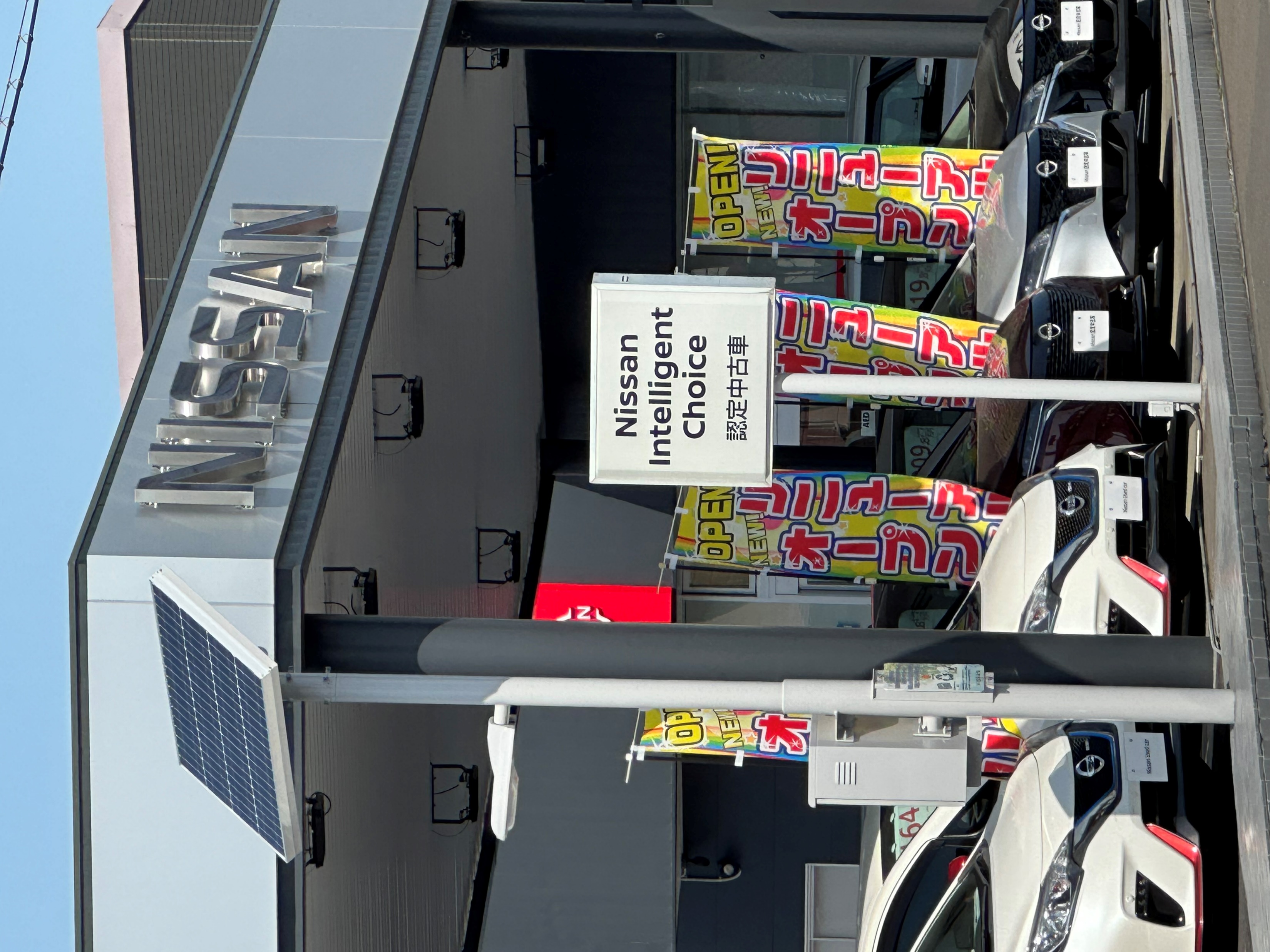 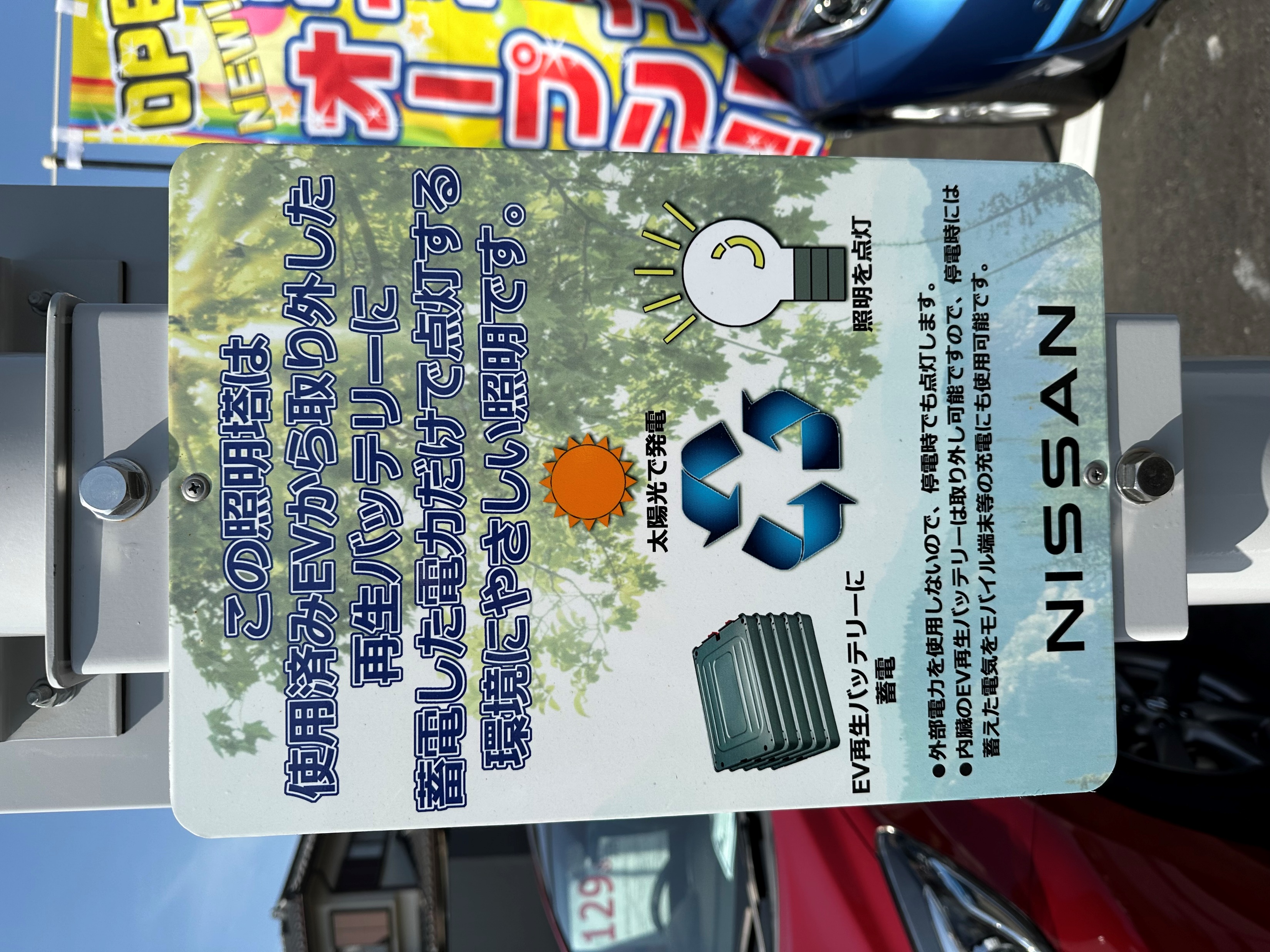 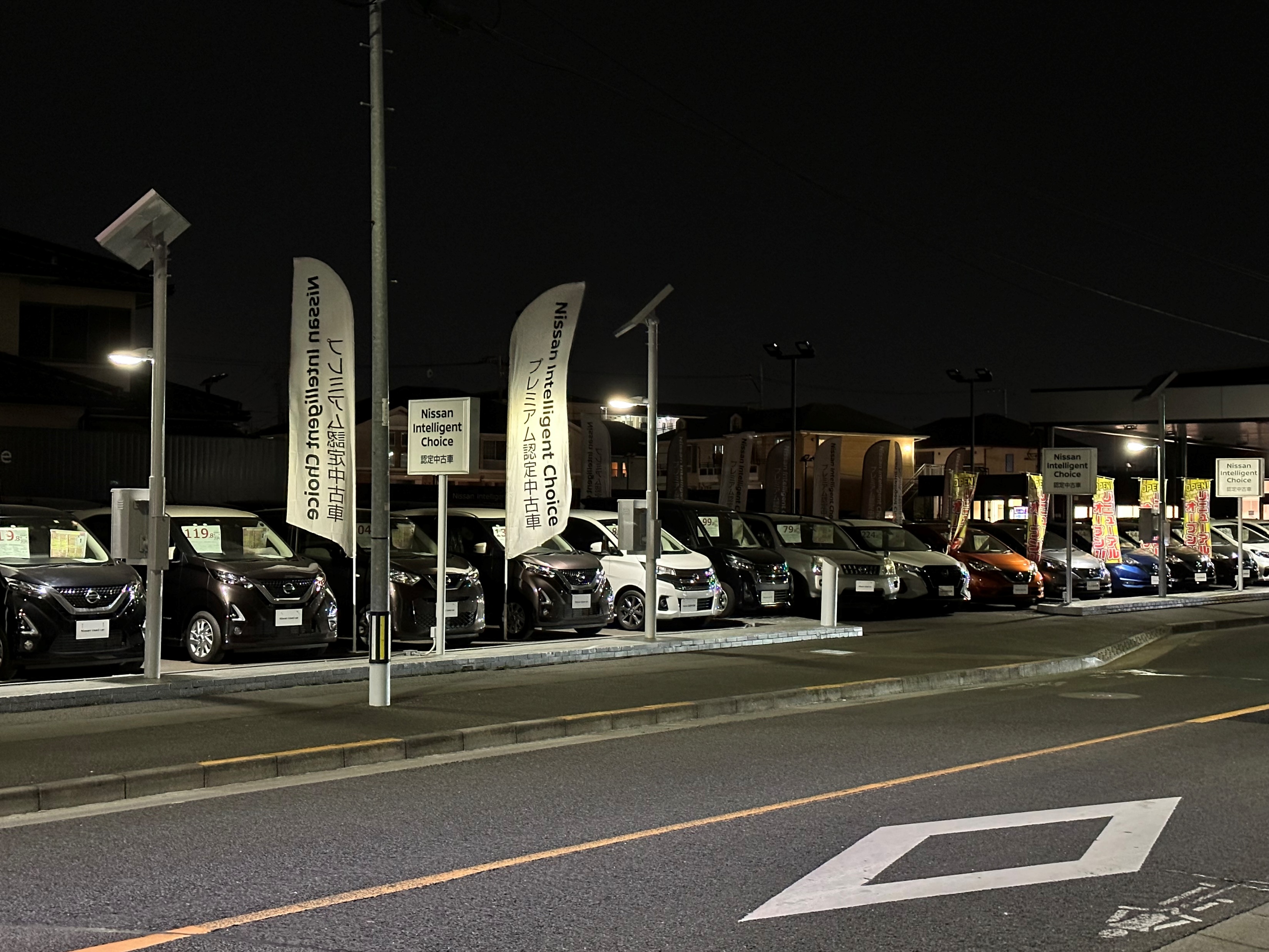 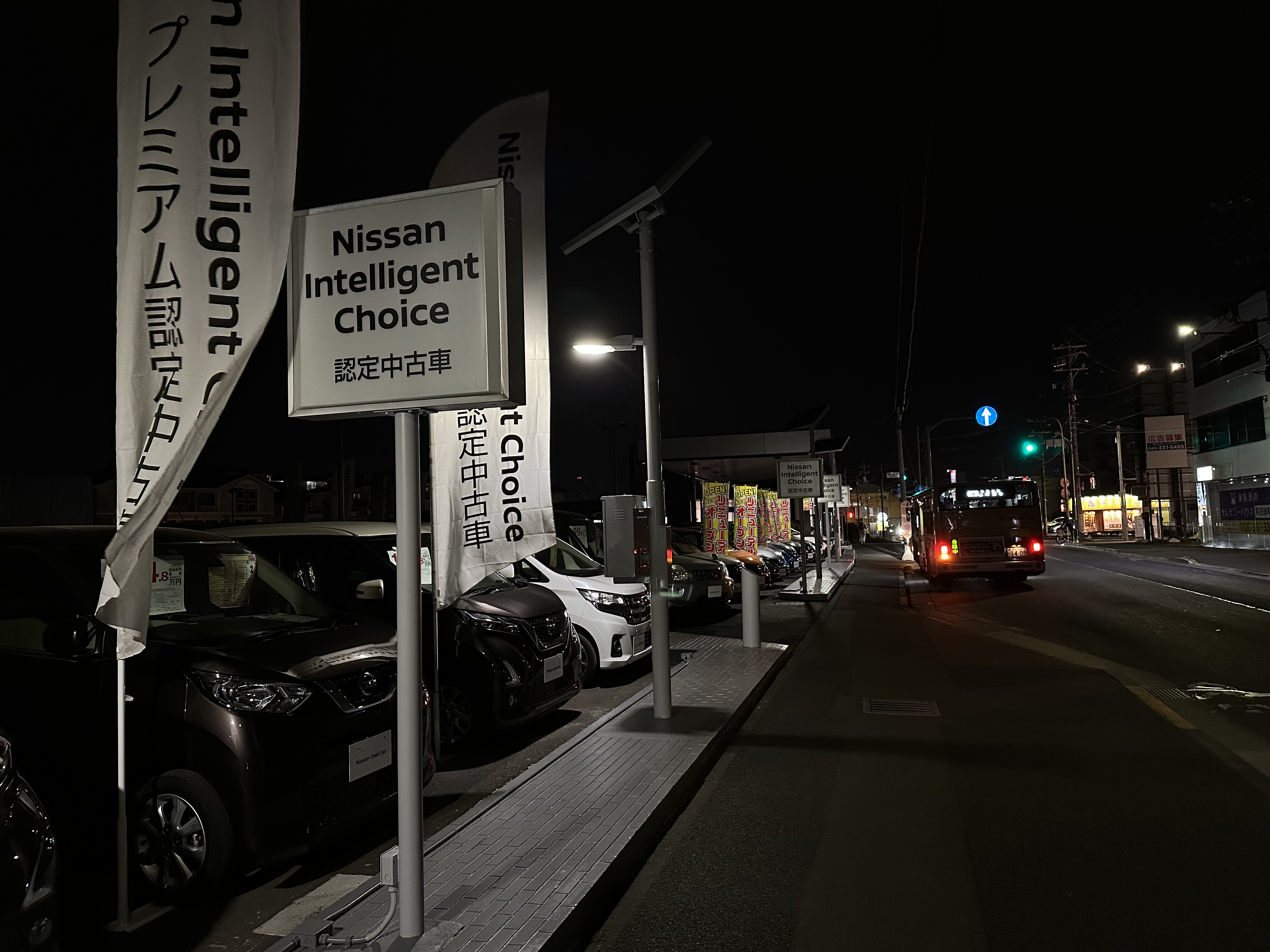 福島ミドリ安全様（福島県いわき市）１灯　2023/7
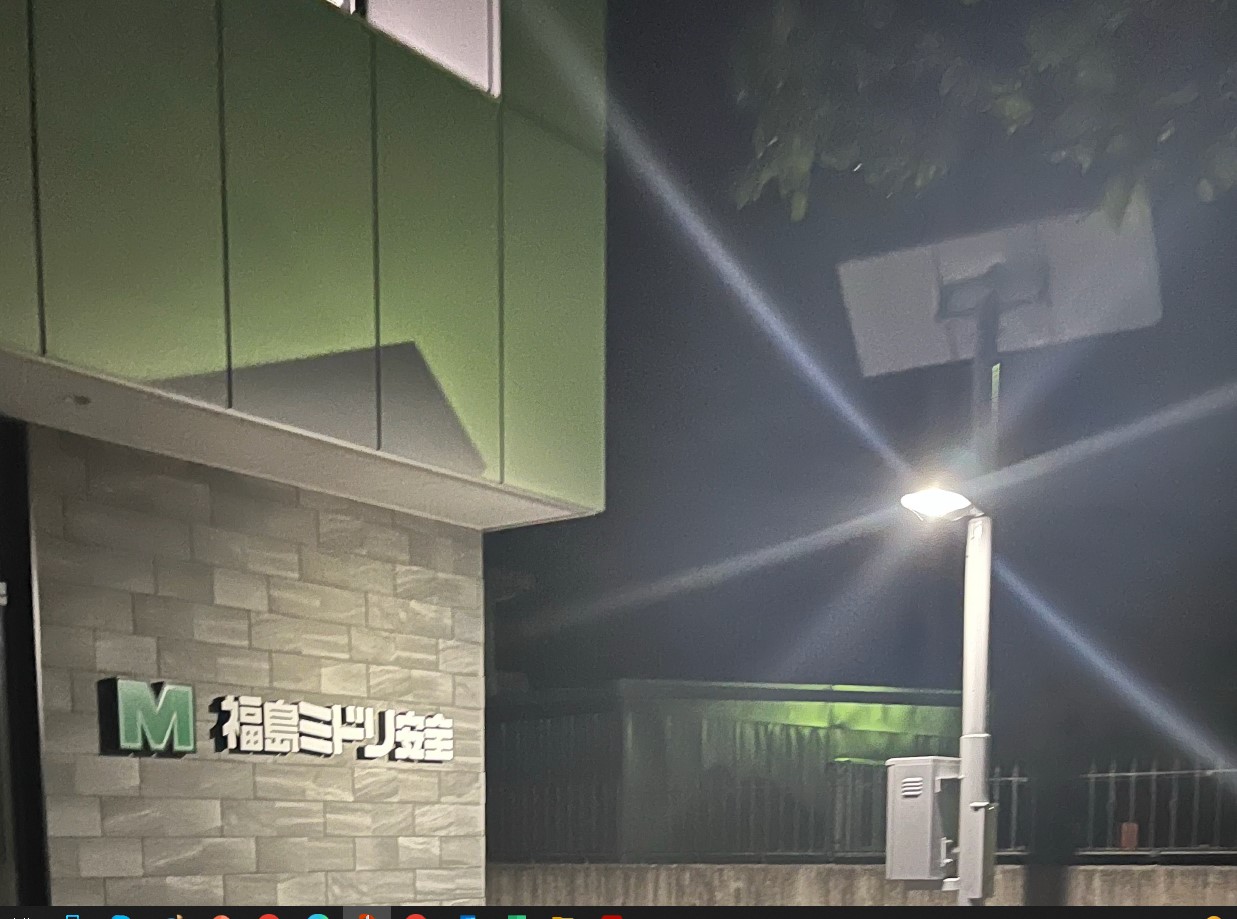 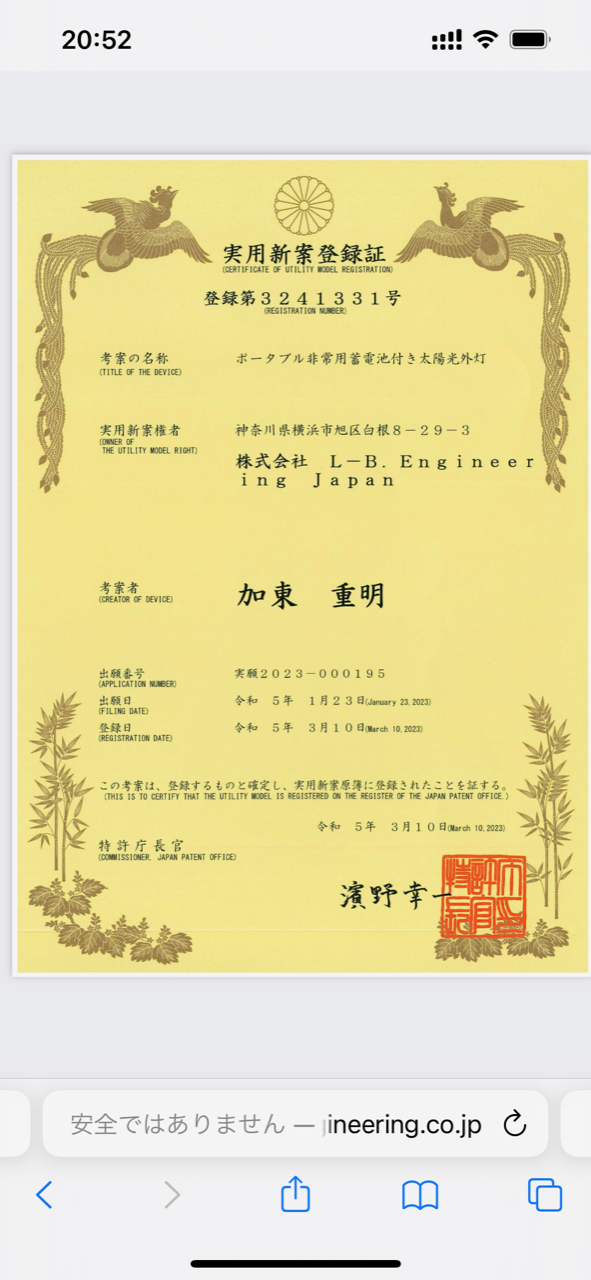 ポイント
①非常時取り外し持ち運び可能。
　USB（スマホ約50台）、インバーターを介しAC100V使用可能
　（交換時間約1-2分）

②　風力発電、防犯カメラ、WIFI アンテナなど取付可能

③　商用電源との併用可能

④　コントローラにて明るさと時間
　　　4段階調整可能

⑤　リユース電池採用CO2　発生0

⑥　連結可能な蓄電池（容量増）

⑦　背負い式とセンター設置のポール（TYPE2）
蓄電池を活用した公園イメージ（地域災害避難場所）
蓄電池を活用した公園イメージ（災害避難場所）
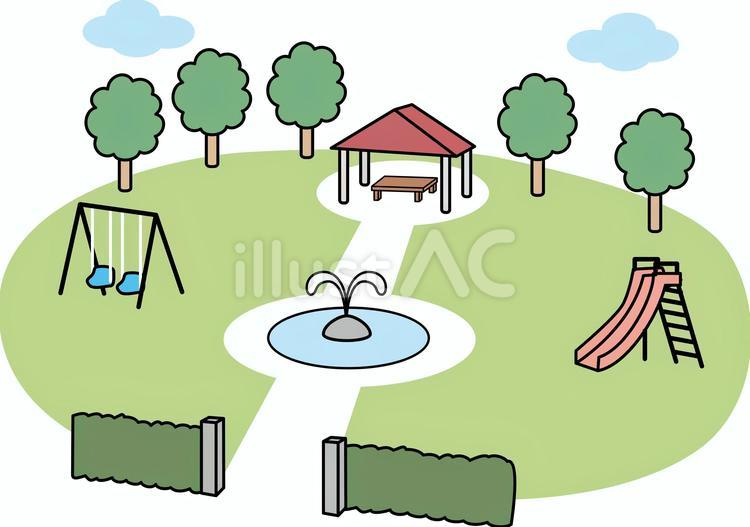 WIFI アンテナ
公園イメージ
・すべて太陽光エネルギーにて（CO₂発生無し）
・外灯に防犯カメラを付け常時監視可能
・WiFIアンテナにてスマホ活用
・AC100V機器も対応可能（E6にて）
非常用蓄電池付き太陽光外灯　S3
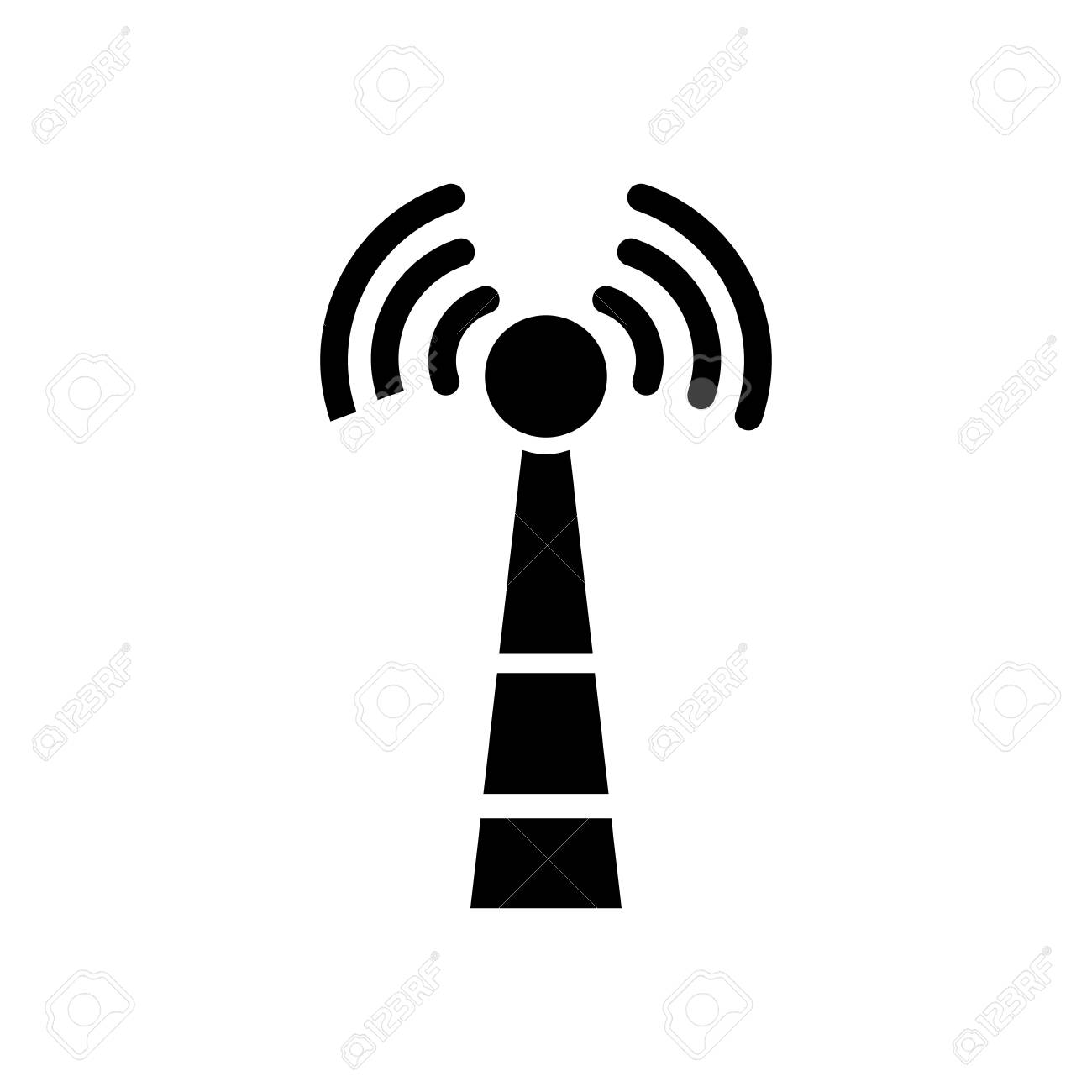 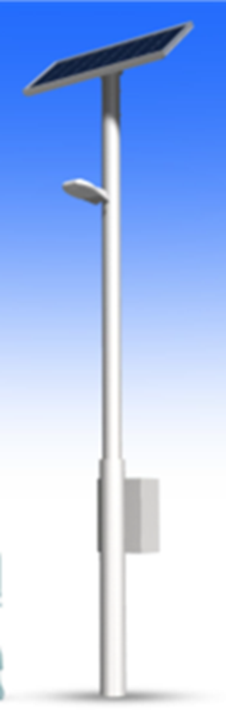 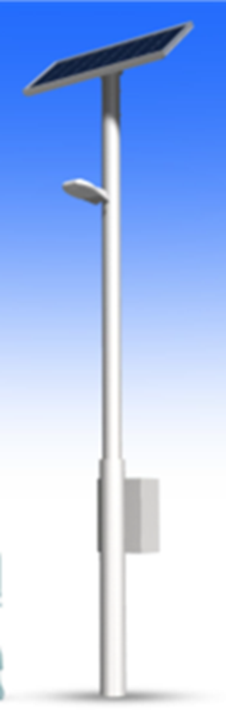 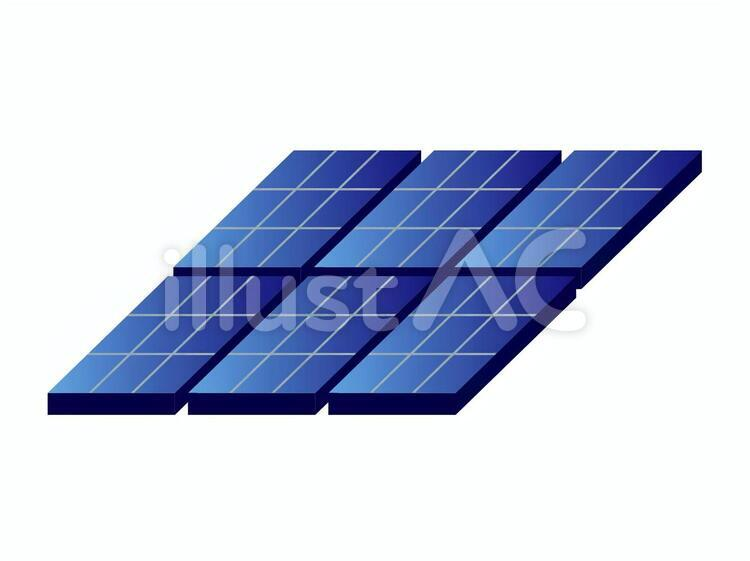 非常用蓄電池付き太陽光外灯
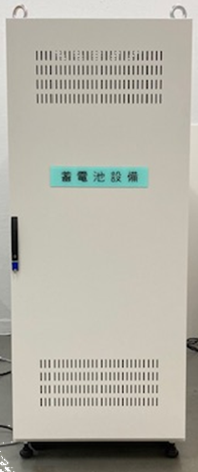 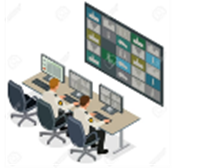 大容量蓄電池E6
太陽光エネルギーを利用した噴水
追加可能アイデア
・子供用の小さなゴーカートや電車
・井戸水汲み上げポンプ動力
・TVの設置
・ミストの動力